ACTION POTENTIALS
By: Heidi Hisrich
What is electrical potential?
Difference in concentration of charges from one point to another (i.e. flashlight battery has potential of 1.5 V)
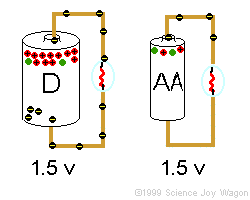 Also called “POLARIZED”
Inside of membrane is more NEGATIVE and outside is more POSITIVE
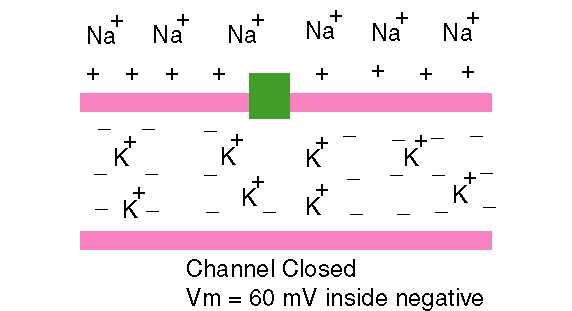 RMP (Resting Membrane Potential) comes from this polarity
RMP of the membrane of an axon is -70mV
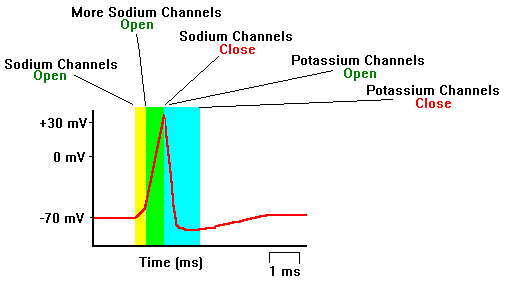 Why it is negative
Potassium has greatest effect on RMP because membrane is most permeable to potassium
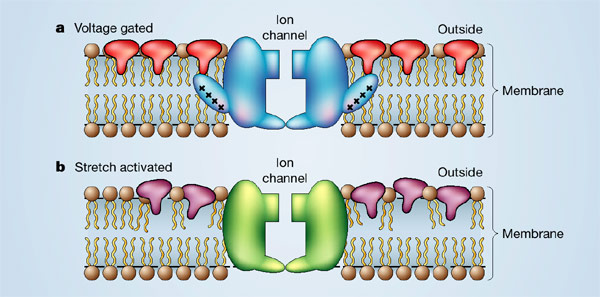 Why it is negative (continued)
Inside the cell are many anions (negative ions) that cannot leave
Phosphates
Sulfates
Organic acids
Proteins
ATP
RNA
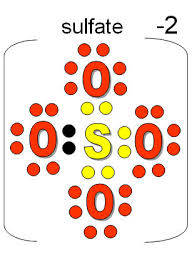 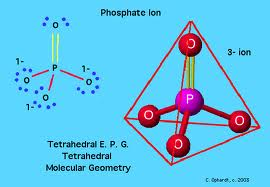 Resting Potential
Sodium is leaking in VERY slowly and potassium out LESS slowly (both try to reach equilibrium of concentration inside and outside the membrane)
BUT…  Sodium-Potassium pump works MUCH FASTER, compensating
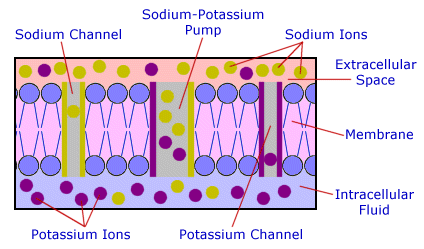 Resting Potential (continued)
Na/K pump pumps OUT
3 Na+ ions
And pumps IN
2 K+ ions
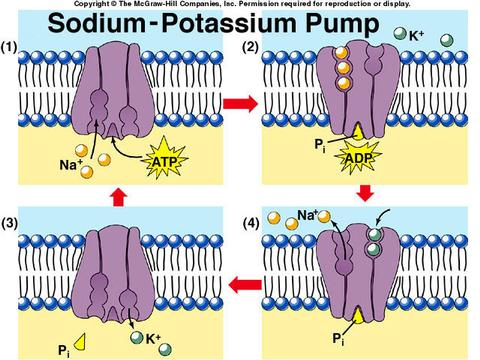 Resting Potential (continued)
The Na/K pump maintains the cell’s POLARITY or RMP at -70 mV by keeping the:
OUTSIDE positive
INSIDE negative
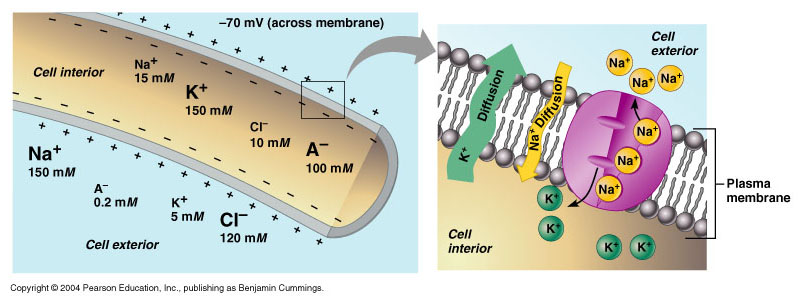 Then what?  Neural stimulation!
Neurons can be stimulated by:
Chemicals
Light
Heat
Mechanical distortion of the membrane
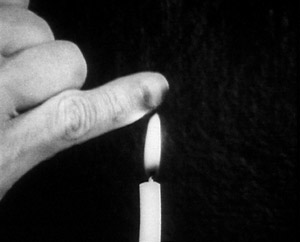 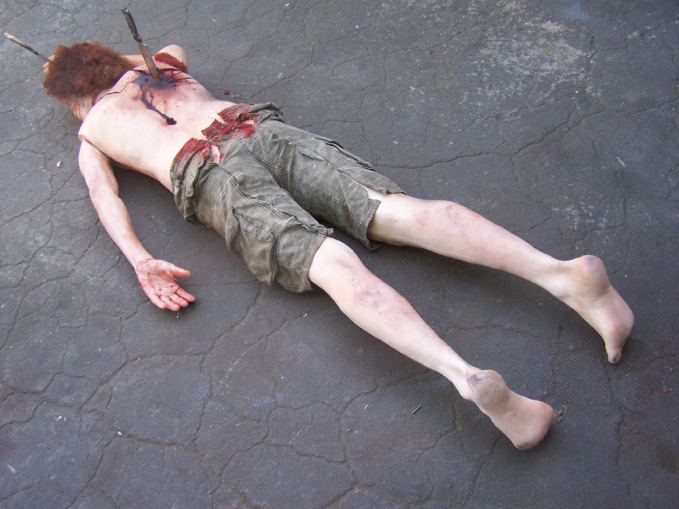 Triggers Depolarization
It’s depolarization ANYTIME the membrane potential moves toward zero
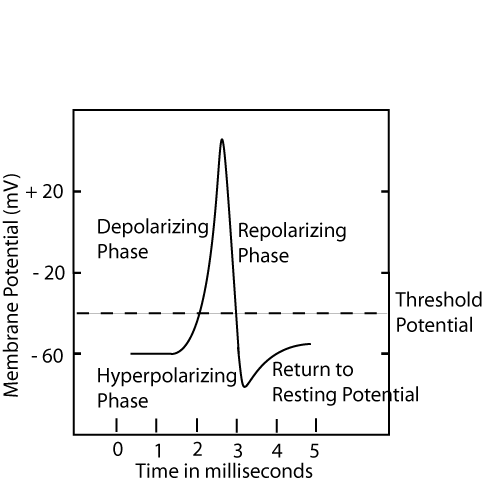 Depolarization
Na+ channels open
Na+ rushes INTO cell
Outside of cell becomes NEGATIVE and inside becomes POSITIVE
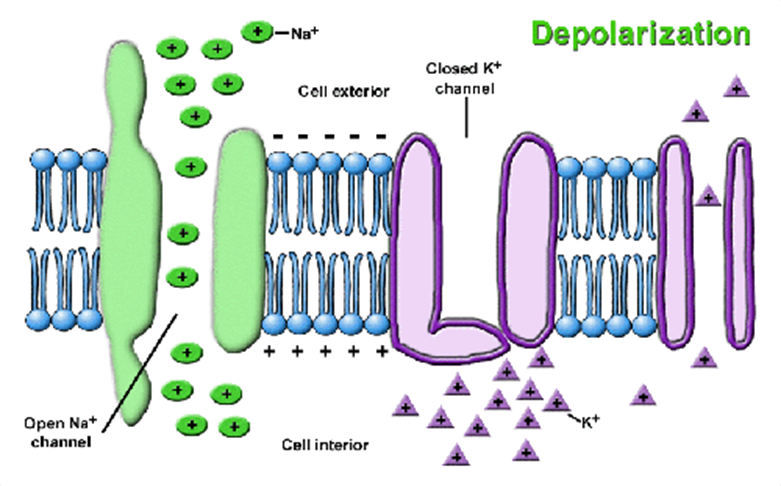 CAN LEAD to an Action Potential
Only an action potential if it gets above zero
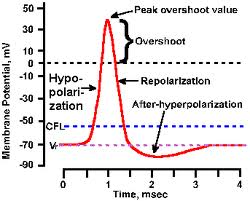 Action Potentials
All or nothing—the nerve fires or it doesn’t
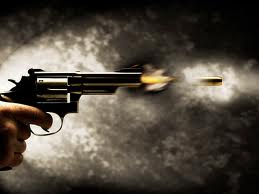 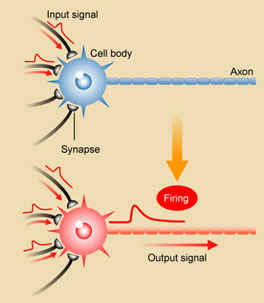 Right after nerve fires--repolarization
Membrane becomes polarized again (RE-polarized)
K+ channels open
K+ rushes OUT OF the cell (to restore concentration equilibrium)
Outside becomes NEGATIVE & inside POSITIVE
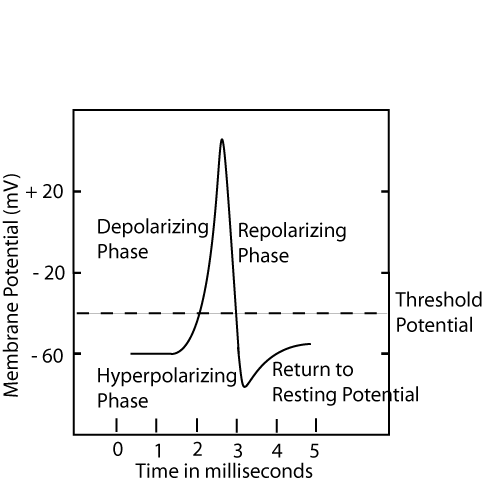 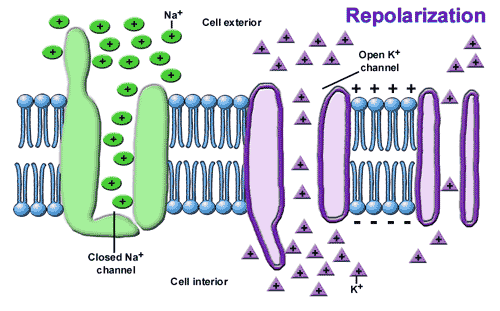 Return to resting potential
To MAINTAIN polarization, the sodium-potassium pump must work CONSTANTLY!!!!
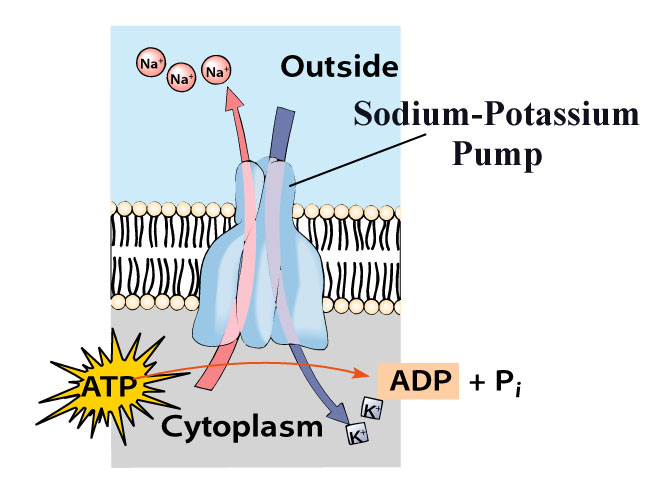 Maintaining resting potential takes WORK!
It takes 70% of the energy requirements of the nervous system
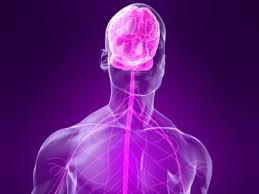 Maintaining resting potential takes WORK!
It takes 1/3 of the body’s total energy!
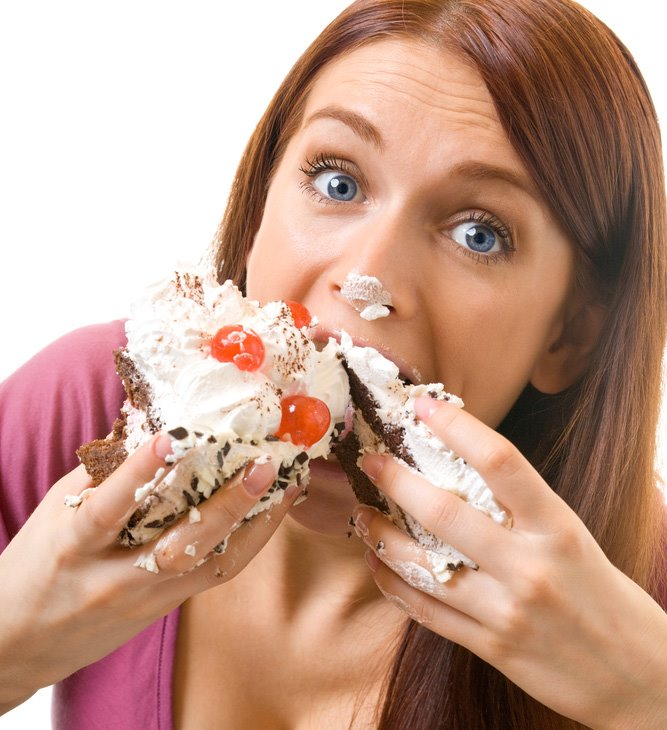 Learn more here!
Crash Course in the Nervous System
So after a neuron FIRES, what happens?
They have to send the message to the NEXT neuron!  So now we’ll learn how that’s done… (continue with 2.2.2.)
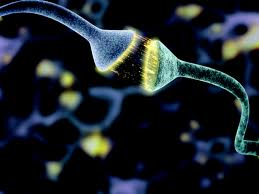